RGPD
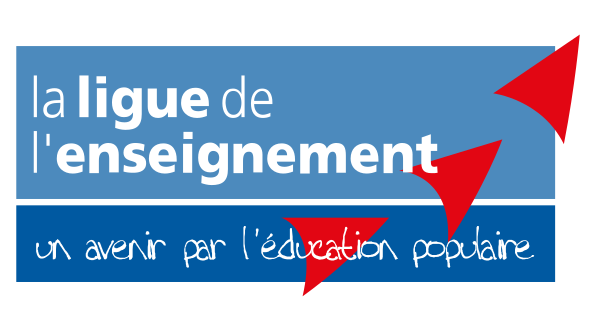 Règlement général sUR la protection des données
PrésentationGénérale
Objectifs
Redonner aux citoyens le contrôle de leurs données personnelles(protection de la vie privée, droit à l’oubli, …) 
Inciter les personnes morales à devenir responsables et garantes du respect de la vie privée 
Harmoniser la règlementation européenne et rendre plus cohérente l’action des autorités de contrôle.
Clarifier les responsabilités des responsables de traitements de données (numériques ou papier) et de leurs éventuels sous-traitants.
obligations
Créer et mettre à jour un registre des activités de traitement des données
Désigner un DPO (Data Protection Officer ou Délégué à la Protection des Données) : responsable du traitement des données
« Privacy by design » : Obligation de concevoir des produits/services qui veillent au respect de la protection des donnéesInformer les utilisateurs sur
L’objectif / finalité de la collecte
Les catégories de données utilisées
Qui a accès aux données
La durée de conservation des données
Modalités selon lesquelles les personnes peuvent exercer leurs droits de consultation des archives (délai de 1 mois max pour répondre).
Obtenir le consentement préalable des utilisateurs (et en conserver la preuve)
Alerter la CNIL dans les 72h en cas de violation des données à caractère personnel
En cas de non respect : amendes pouvant aller jusqu’à 4% du chiffre d’affaires
QUELLES Données ?
Nom/prénom
Adresse email
Numéro de téléphone
Adresse postale
Adresse IP / données GPS (données de localisation)
Cookies
Numéro d’identification ou identifiants
Les données sensibles : informations relatives à l’identité physique, psychique, médicale, génétique, économique, sensibilité religieuse, engagement politique ou syndical, appartenance ethnique, orientation sexuelle. Et toute données qui peuvent donner lieu à de la discrimination ou des préjugés.
Rgpd etSite web
Informer : Rédiger une Politique de confidentialité
L’objectif de la collecte
Les catégories de données utilisées
Qui a accès aux données
La durée de conservation des données
Rappeler les droits exerçables auprès du DPO :
Accès (portabilité des données)
Modification
Suppression/opposition
Modalités d’exercer les droits (nom du DPO + moyens de le contacter)
Informations sur la gestion des cookies
Informer : gestion des cookies
Cookies exemptés de consentement (sans tracker, ex : sessions…)

Cookies nécessitant un consentement préalable (avec tracker) :
Google Analytics
Google AdWords
Photos / vidéos issues de plateformes (Youtube, Dailymotion, Instagram…)
Plugins de réseaux sociaux (likebox Facebook, badge, boutons de partage…)
Tout plugin tiers effectuant du tracking et/ou collectant des données
Collecter le consentement préalable
Pour les mineurs le consentement est possible à partir de la majorité numérique fixée à 15 ans.

De manière globale (valable une fois pour tout le site) : 
Pour tous les cookies de tracking utilisés par le site (pop-up lors du 1er accès au site)
Pour tous les formulaires collectant des données
De manière segmentée : pour chaque formulaire :case à cocher, bouton, texte de consentement…

Conserver la preuve du consentement (flou sur la forme) :
Pas de limite de validité du consentement
De manière claire et sans ambiguïté :  bouton « accepter » / cace à cocher (opt-in uniquement)
Sécuriser les données
Se protéger contre le piratage et les failles de sécurité : CMS et plugins mis à jour

Se renseigner sur la fiabilité d’une application ou d’un plugin avant installation

Chiffrement de l’échange de données : certificat SSL/TLS (https://....)

Politique de sécurité des mots de passe administrateurs et utilisateurs

Obligation de signalement à la CNIL en cas de violation / divulgation des données